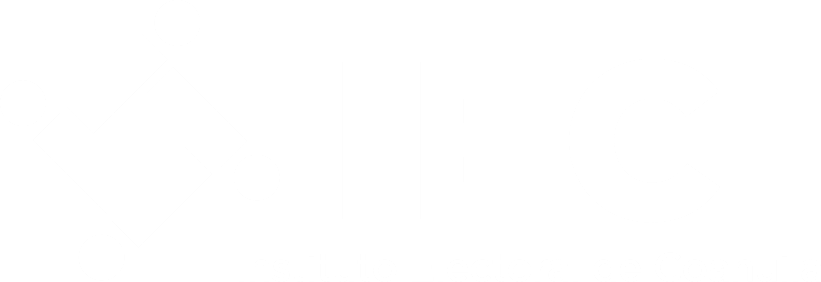 PROGRAMAS EN MATERIA DE
CAPACITACIÓN Y FORTALECIMIENTO
PARTIDOS POLÍTICOS
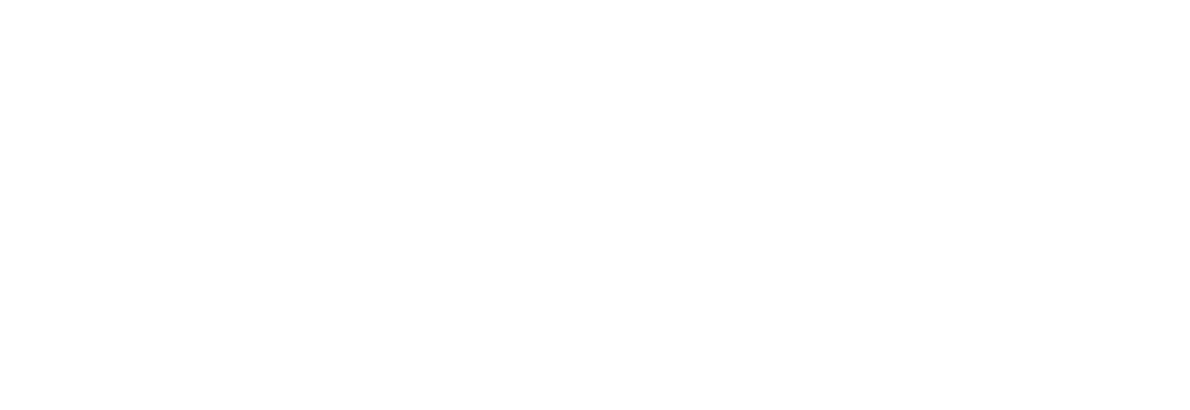 Fecha de actualización y/o validación: 31 de marzo de 2024
Capacitación a Partidos Políticos, Agrupaciones Políticas Estatales y Candidaturas Independientes.
Responsable de generar la información:
 Mtro. Gerardo Alberto Moreno Rodríguez
Director Ejecutivo de Prerrogativas y Partidos Políticos
OBJETIVOS DEL PROGRAMA:
Promover el fortalecimiento democrático del Sistema de Partidos Políticos, y el desarrollo de las Asociaciones Políticas Estatales.
Generar las condiciones de equidad necesarias para el fortalecimiento democrático en el Estado de Coahuila de Zaragoza.

METAS DEL PROGRAMA:
Llevar a cabo un programa de capacitación a los partidos políticos, agrupaciones políticas estatales y candidatos independientes para que conozcan los derechos y las diversas obligaciones que les impone la diversa legislación.
Artículo 31, fracción V
Los programas institucionales en materia de capacitación, educación cívica y fortalecimiento de partidos políticos y demás agrupaciones políticas.
Artículo 31, fracción V. Los programas institucionales en materia de capacitación, educación cívica y fortalecimiento de partidos políticos y demás agrupaciones políticas.
Fecha de actualización y/o validación: 31 de marzo de 2024
Responsable de generar la información:
 Mtro. Gerardo Alberto Moreno Rodríguez
Director Ejecutivo de Prerrogativas y Partidos Políticos
Capacitación a Partidos Políticos, Agrupaciones Políticas Estatales y Candidaturas Independientes.
Artículo 31, fracción V. Los programas institucionales en materia de capacitación, educación cívica y fortalecimiento de partidos políticos y demás agrupaciones políticas.
Fecha de actualización y/o validación: 31 de marzo de 2024
Responsable de generar la información:
 Lic. Marco Antonio Yeverino Rodríguez
Director Ejecutivo de Prerrogativas y Partidos Políticos
Capacitación a Partidos Políticos, Agrupaciones Políticas Estatales y Candidaturas Independientes.
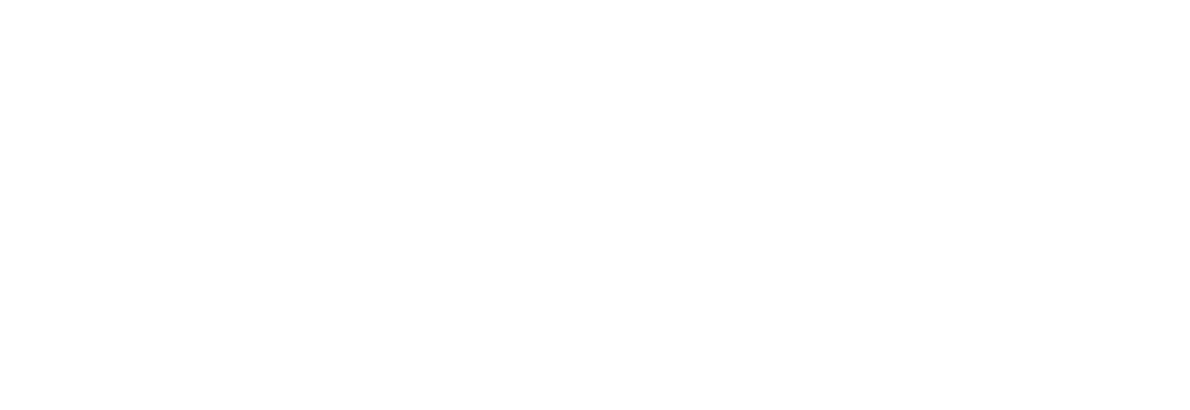 Fecha de actualización y/o validación: 31 de marzo de 2024
Responsable de generar la información:
Unidad Técnica de Fiscalización
Asesoría, consulta y capacitación a las Agrupaciones políticas en materia de fiscalización
OBJETIVOS DEL PROGRAMA:
Brindar servicios de asesoría, consulta en materia de fiscalización a las Agrupaciones políticas.

METAS DEL PROGRAMA:
Que la Unidad Técnica de Fiscalización lleve a cabo 3 sesiones de capacitación a las agrupaciones políticas en el Estado en materia de rendición de cuentas y fiscalización.
Artículo 31, fracción V
Los programas institucionales en materia de capacitación, educación cívica y fortalecimiento de partidos políticos y demás agrupaciones políticas.
Artículo 31, fracción V. Los programas institucionales en materia de capacitación, educación cívica y fortalecimiento de partidos políticos y demás agrupaciones políticas.
Fecha de actualización y/o validación: 31  de marzo de 2024
Responsable de generar la información:
Unidad Técnica de Fiscalización
Asesoría, consulta y capacitación a las Agrupaciones políticas en materia de fiscalización